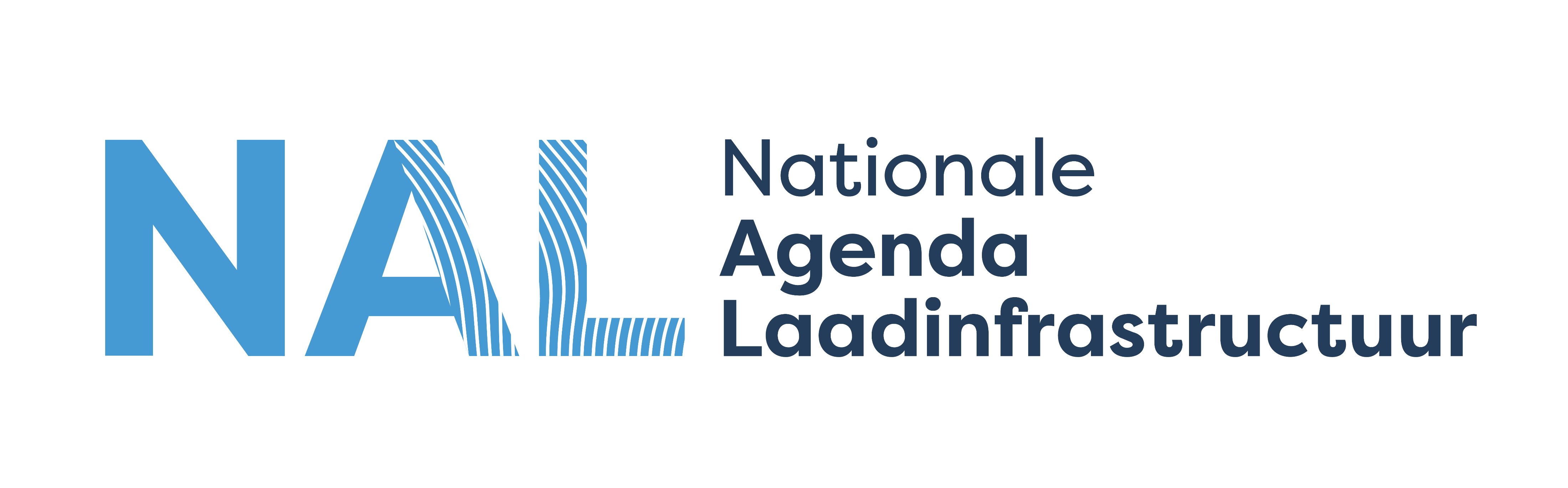 Welkom!
NAL event 2024
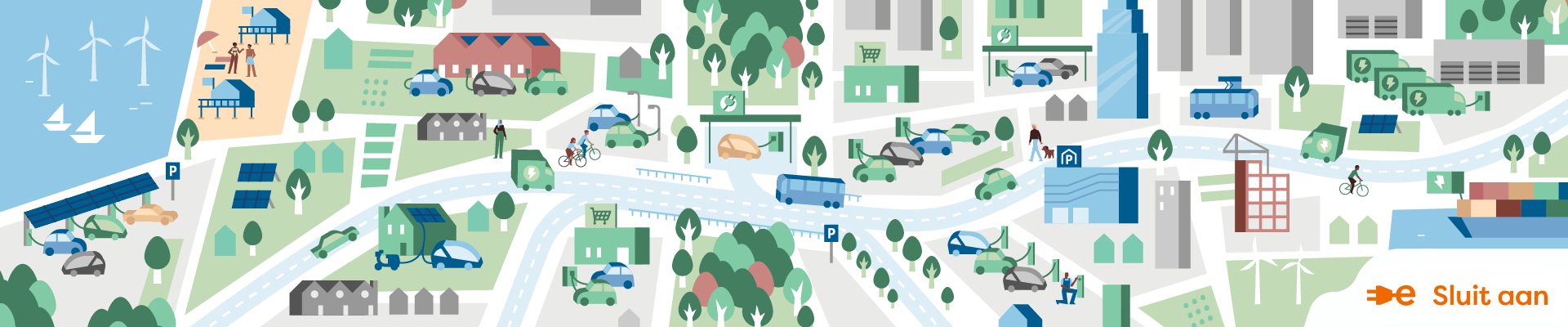 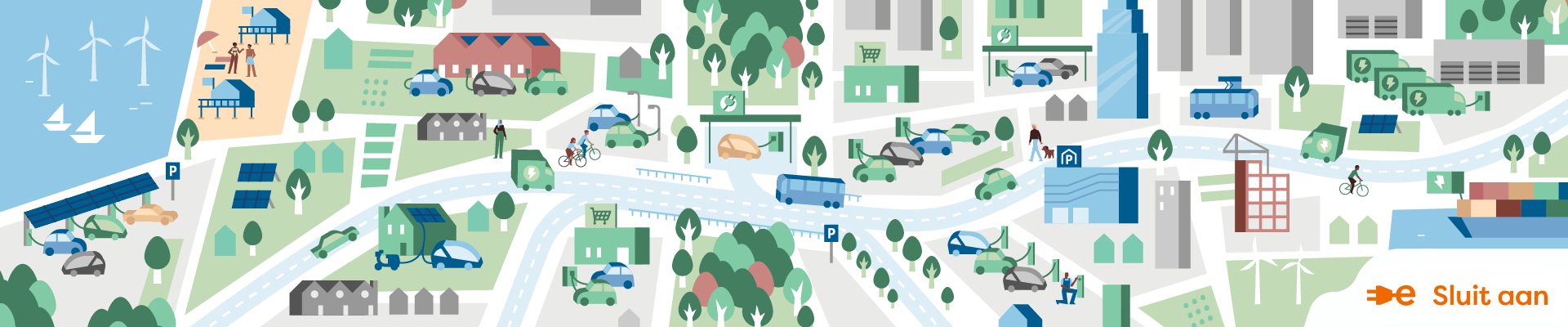 Waar heb je als gebruiker van laadinfra de meeste behoefte aan?
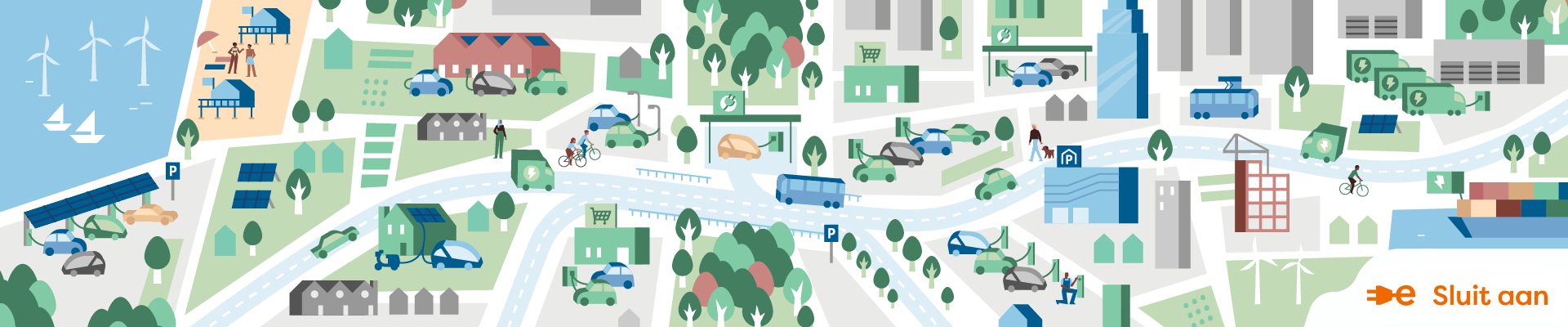 Wat kan de NAL betekenen voor marktpartijen die actief zijn in de laadinfra?
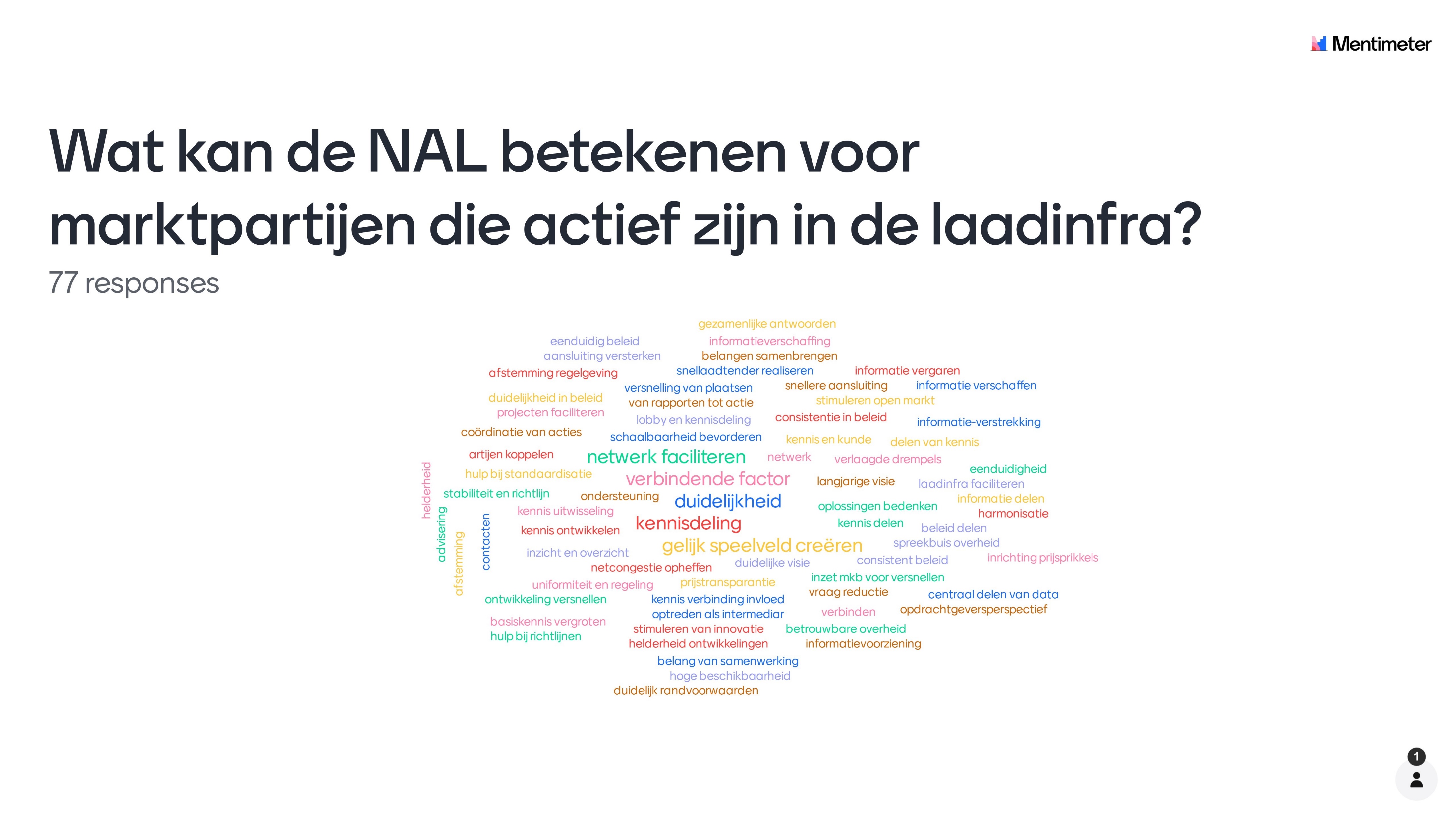 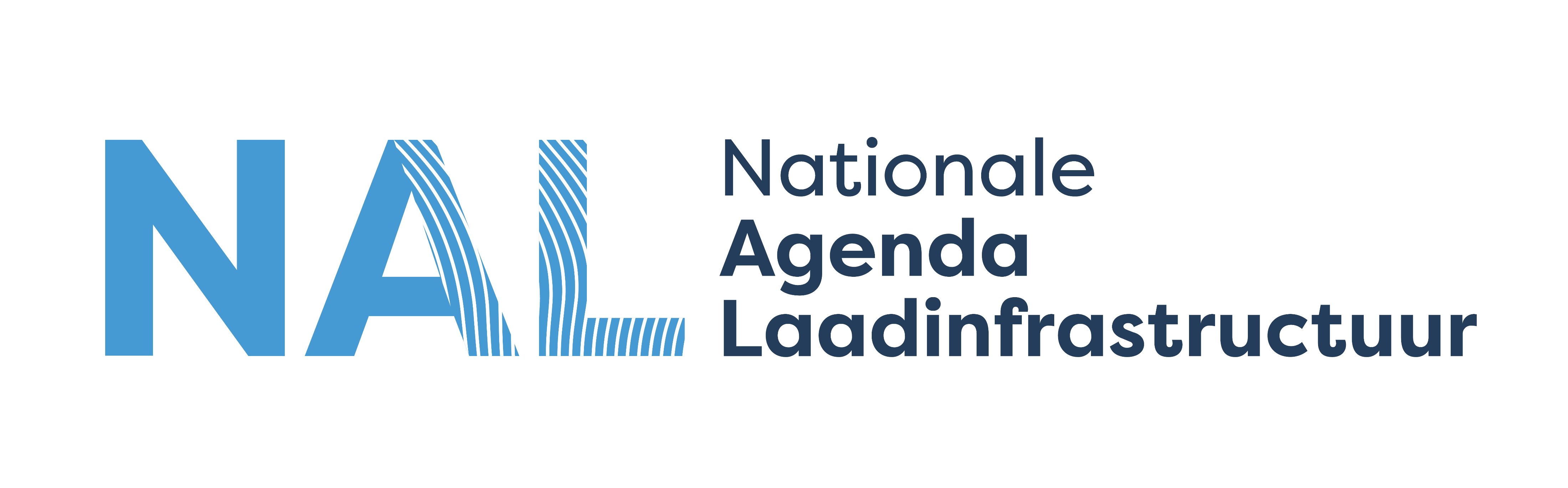 EV: trends & ontwikkelingen
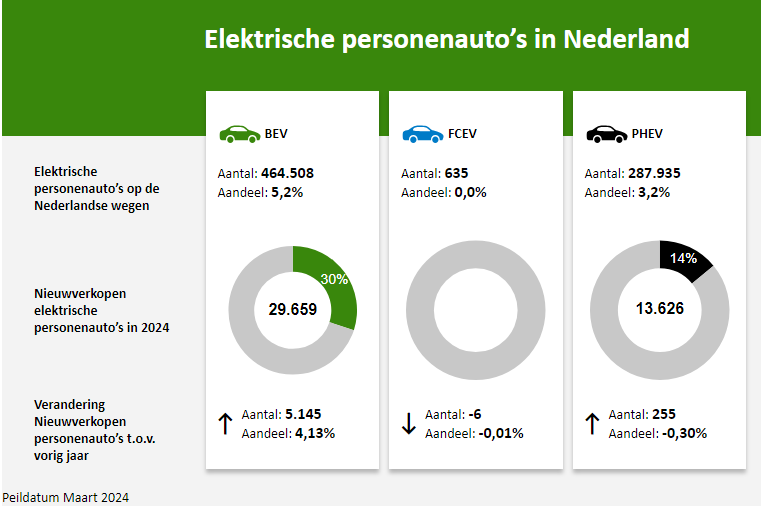 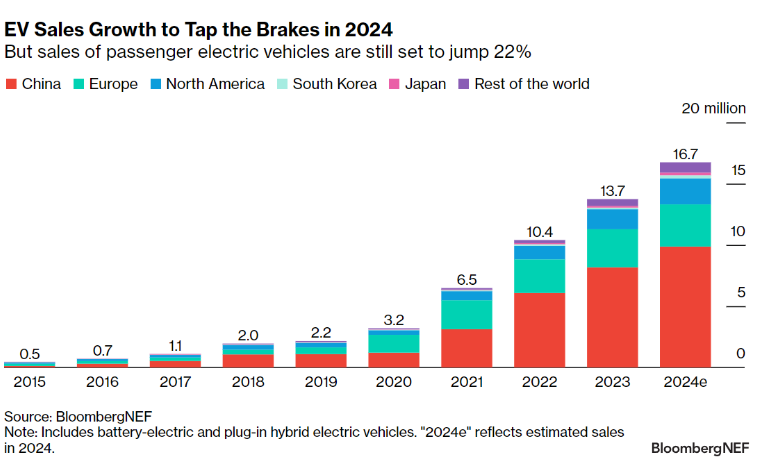 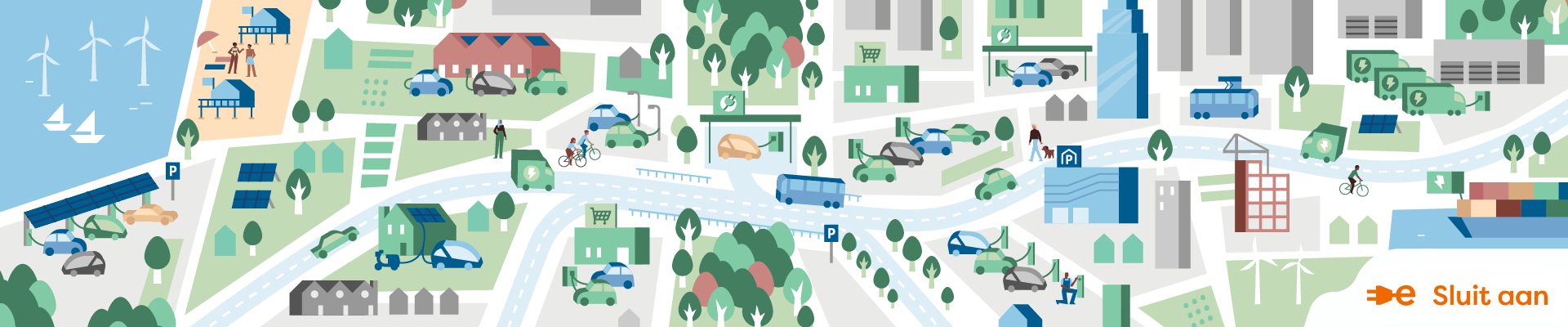 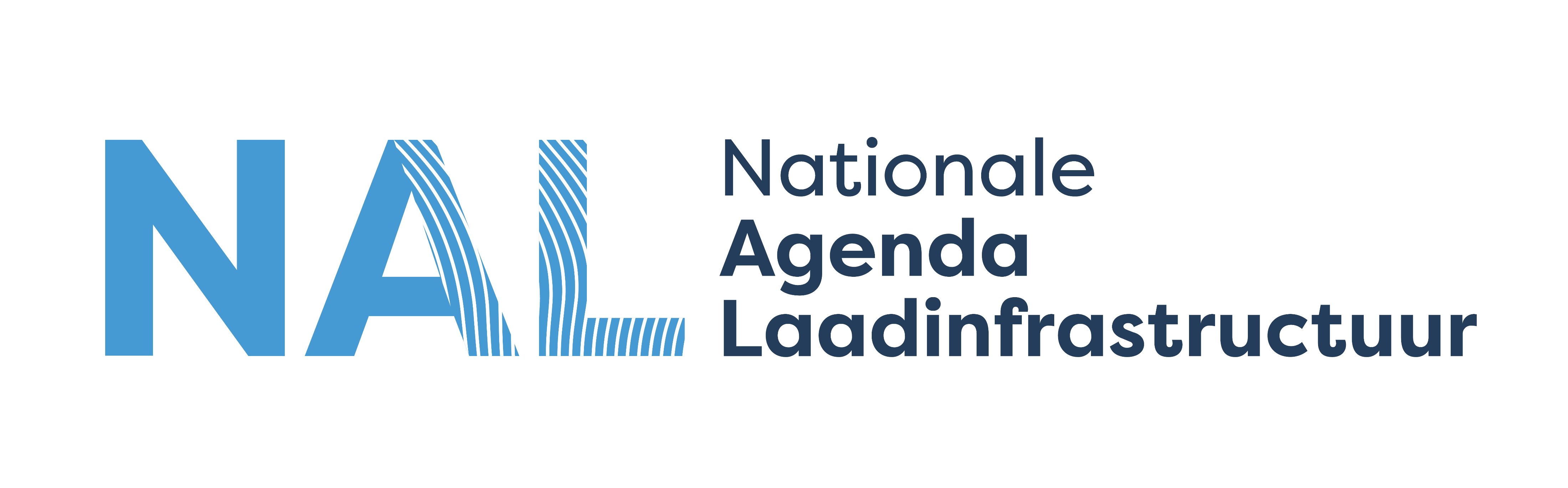 De NAL 2023
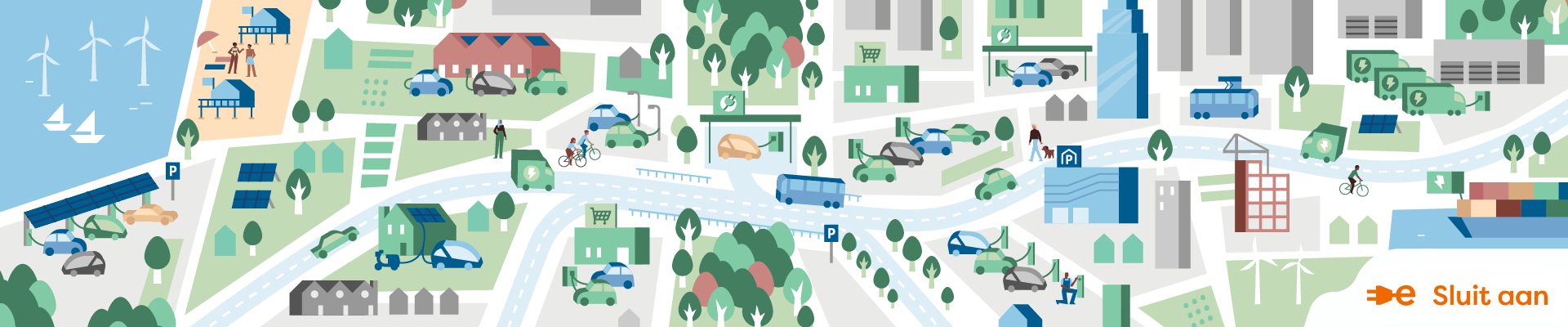 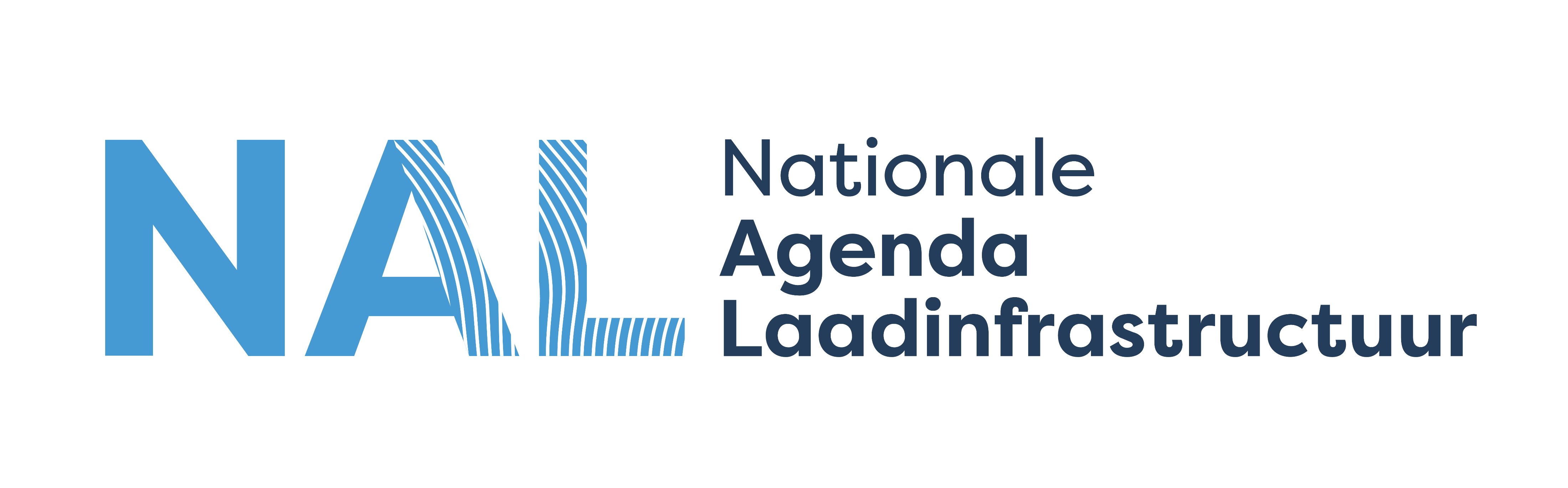 Vooruitblik
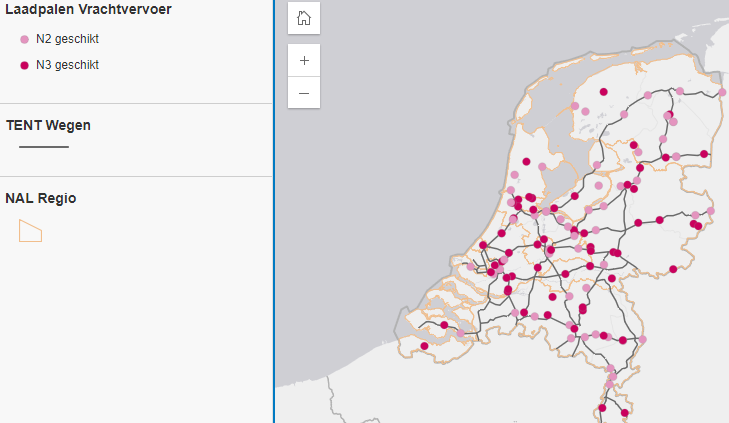 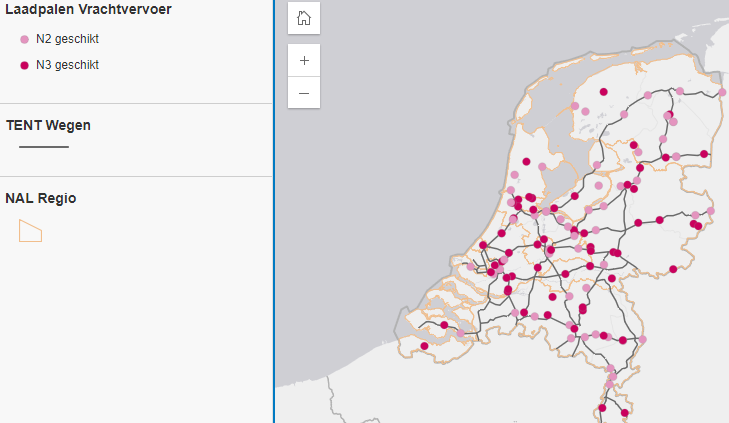 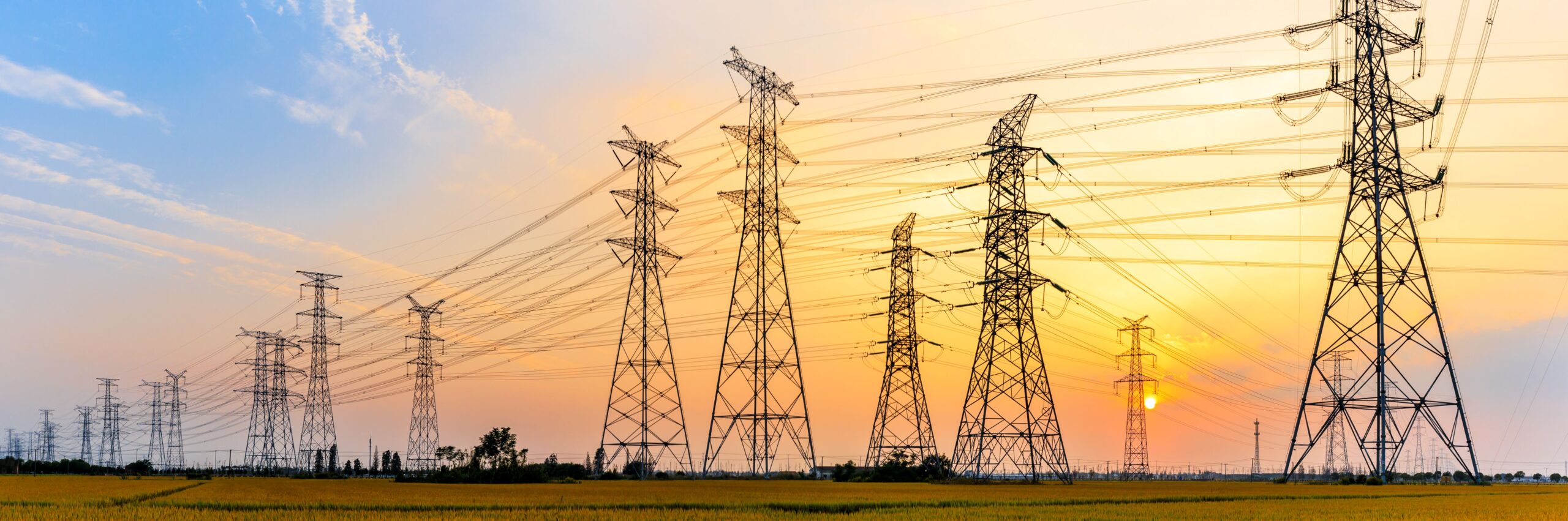 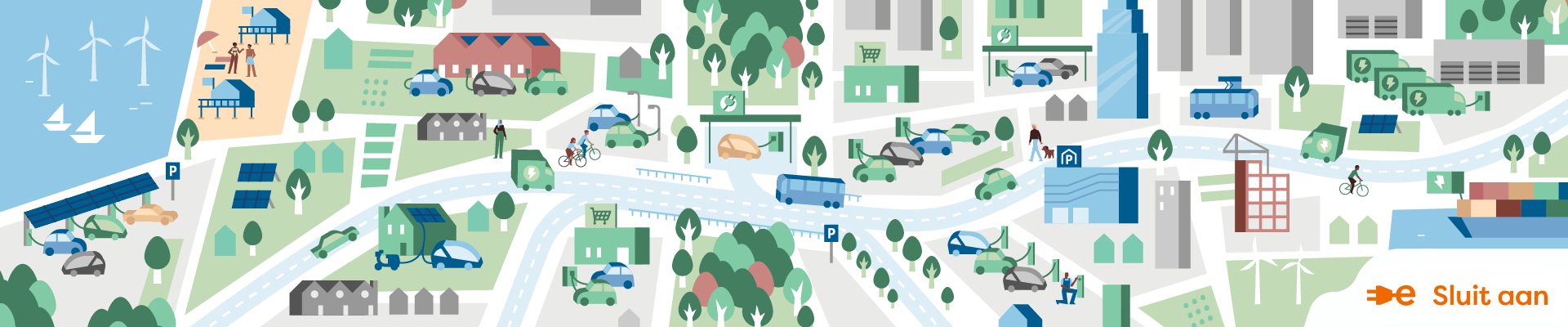 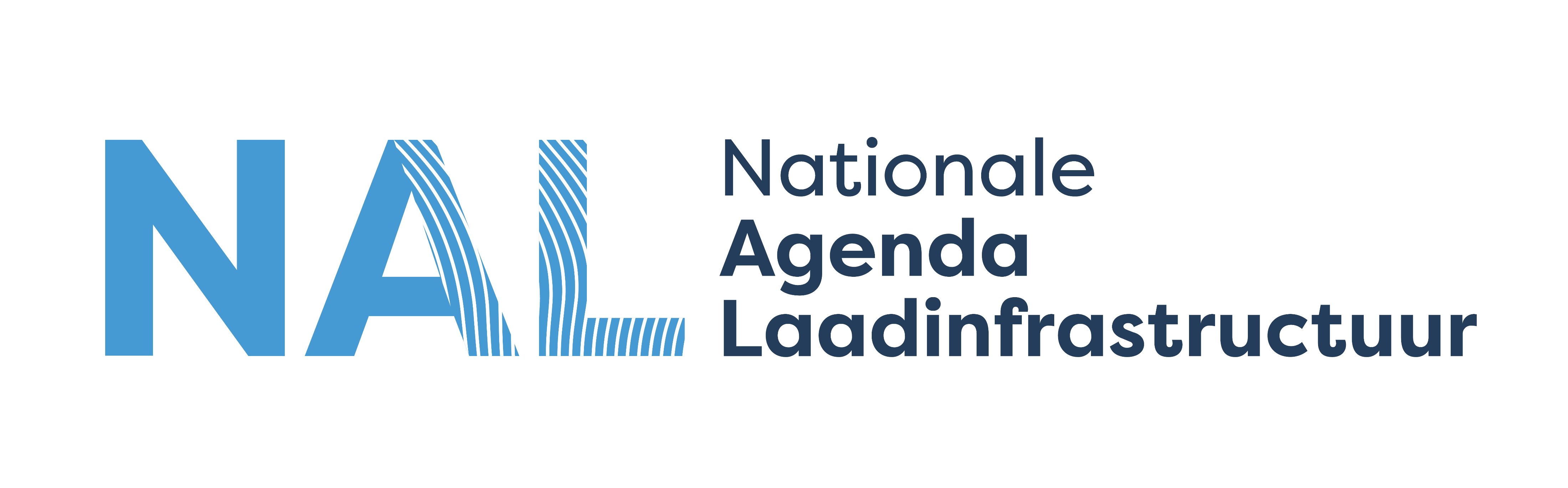 Oplaadsessies
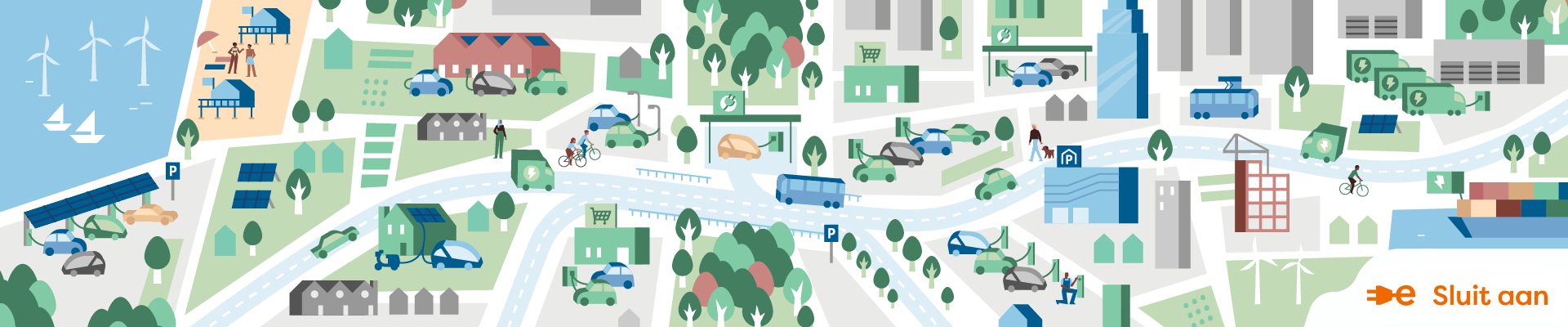 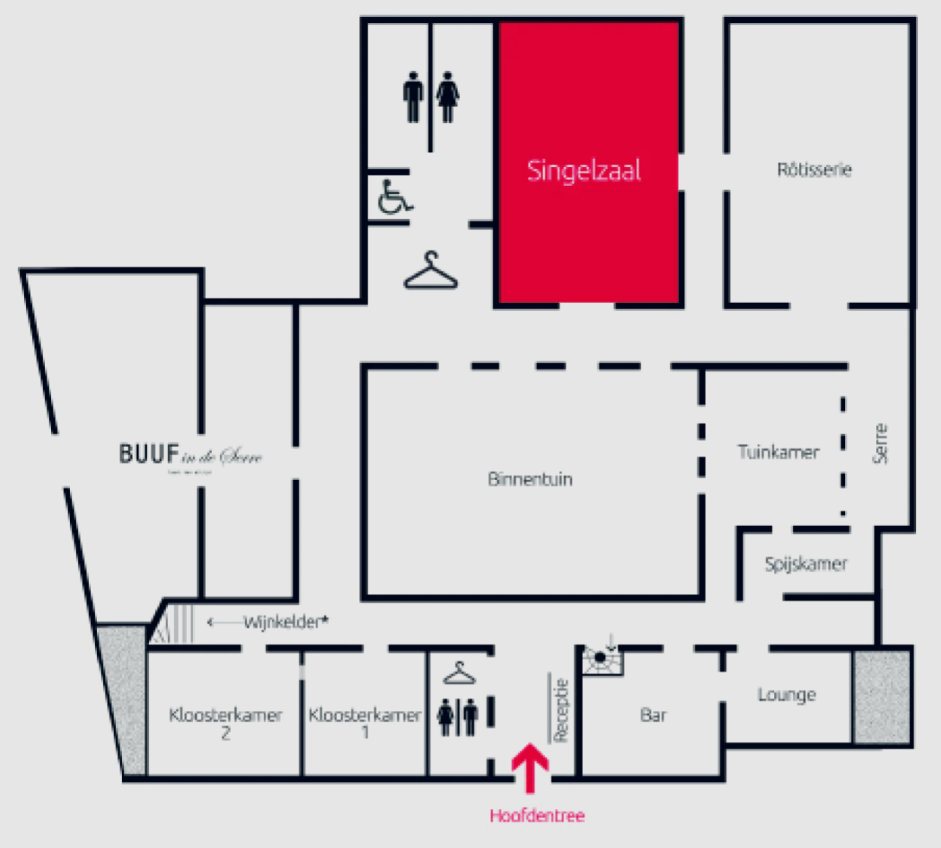 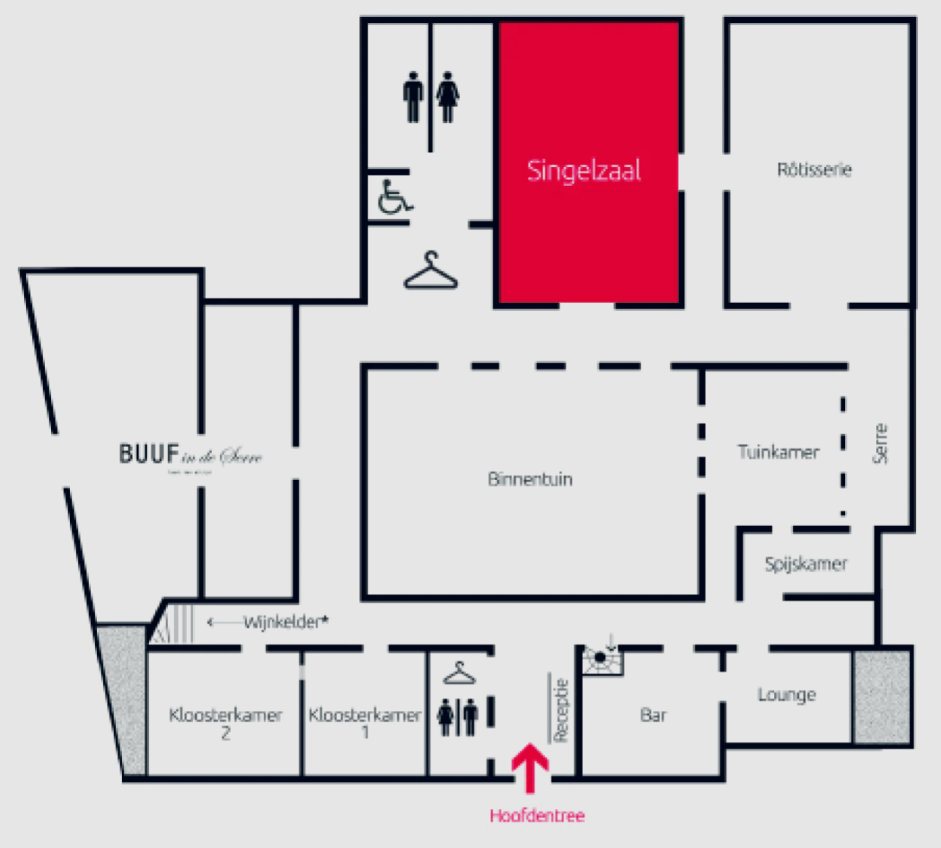 SINGELZAAL
4. Slim laden voor iedereen
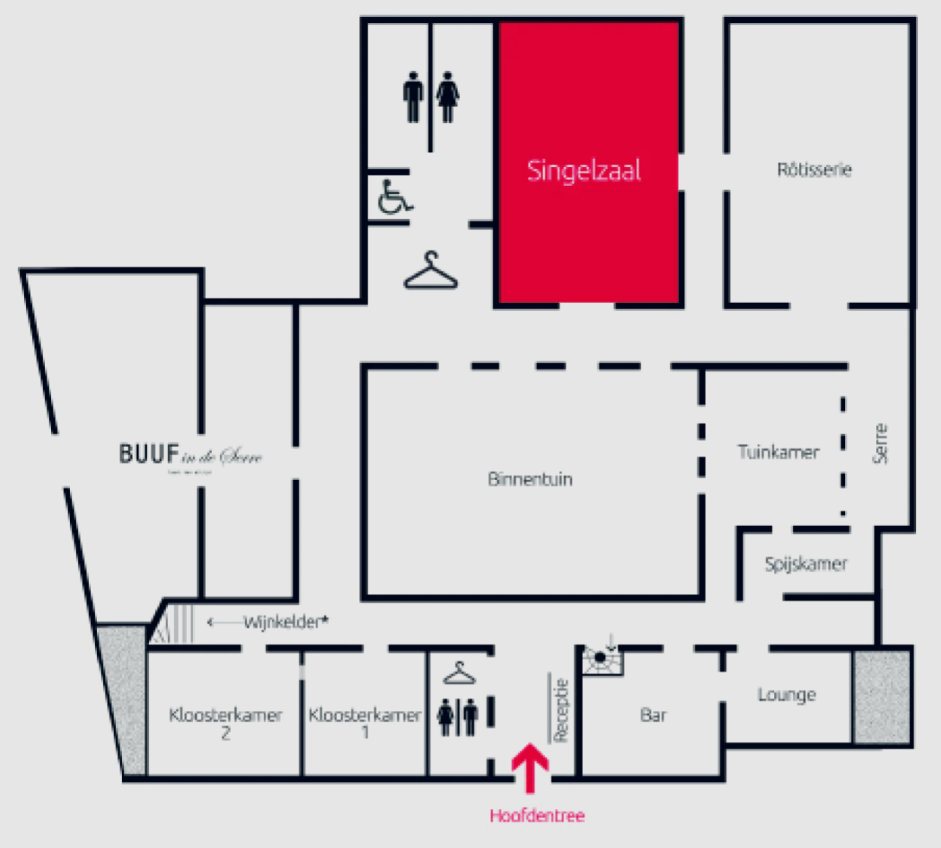 KLOOSTERKAMER 1
5. Fysieke en digitale veiligheid van laadinfrastructuur
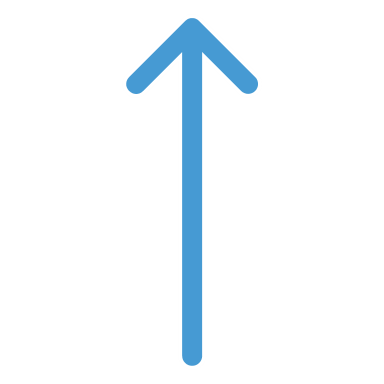 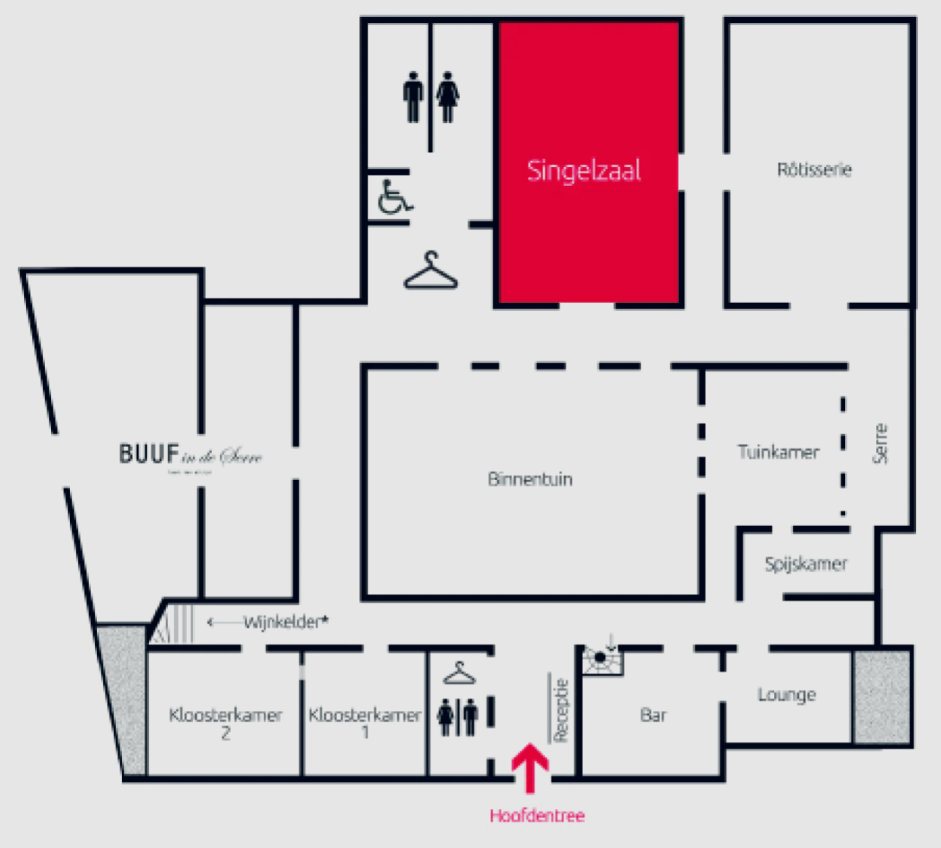 KLOOSTERKAMER 2 
2. Betrouwbare en toegankelijke prijsinformatie
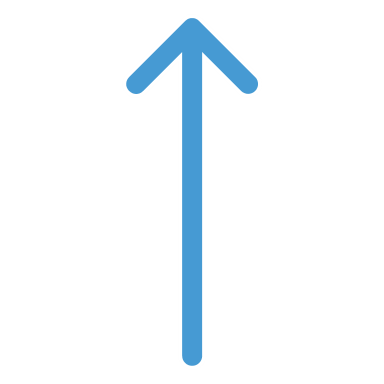 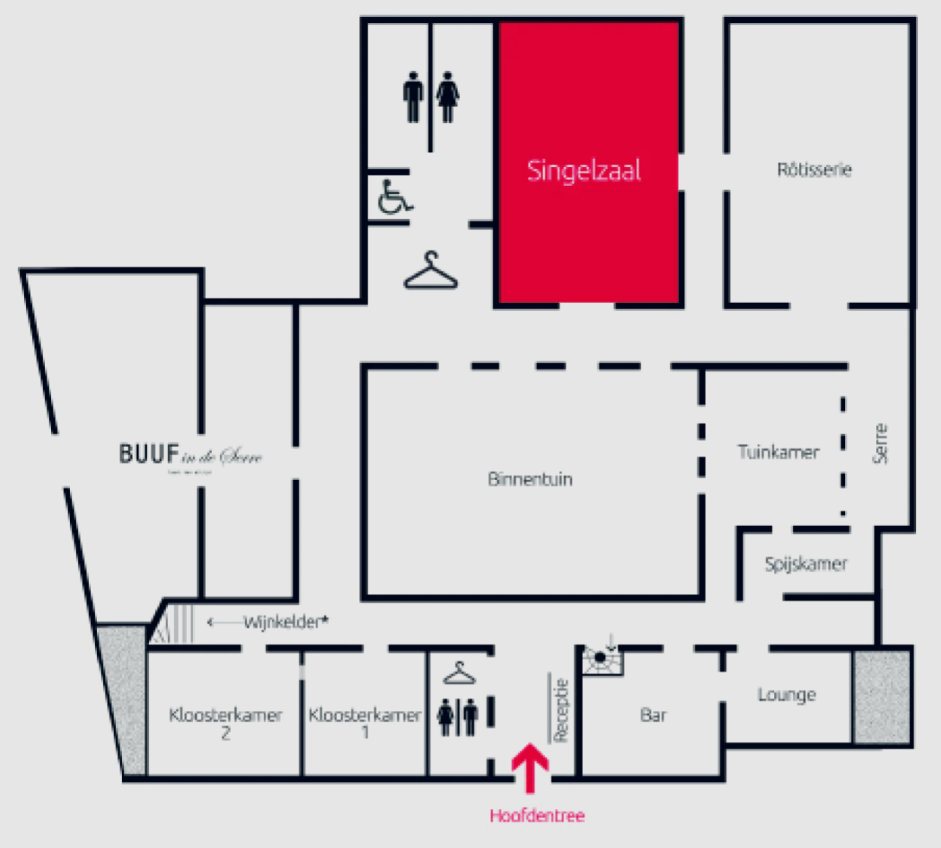 ATELIER (1e verdieping) 
3. Gebruiker van de toekomst
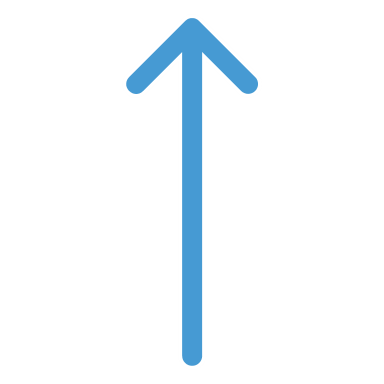 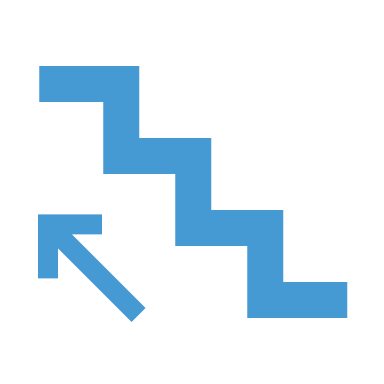 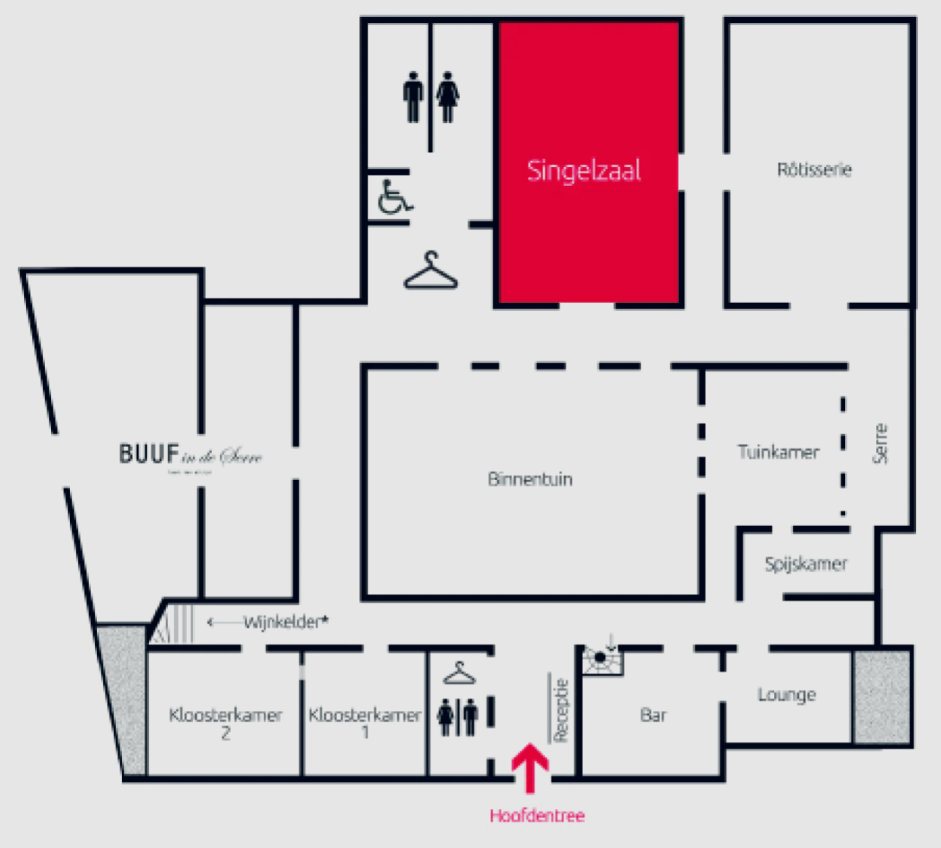 TUINKAMER
1. Logistiek laden en tool voor ondernemers
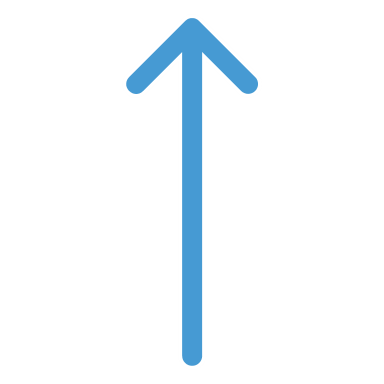 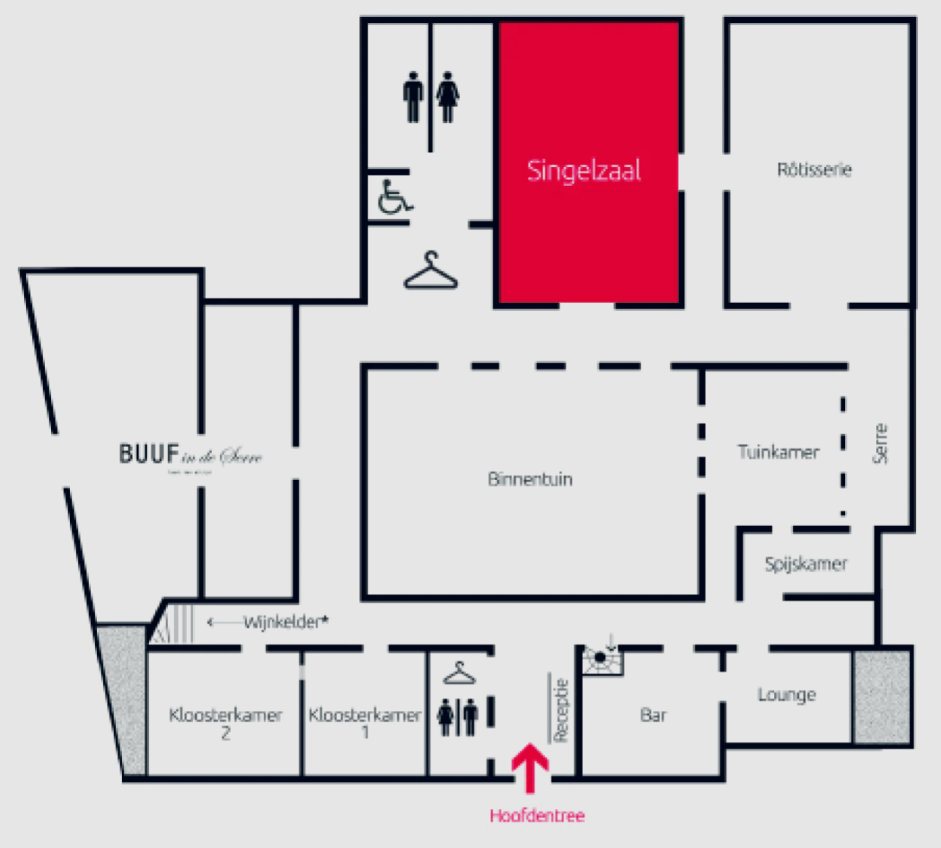 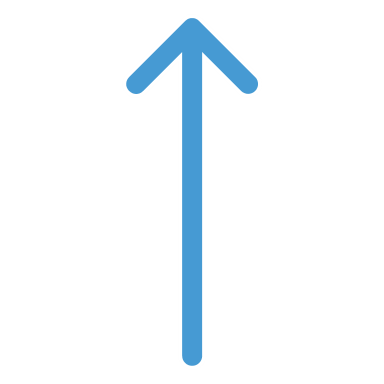 SINGELZAAL
4. Slim laden voor iedereen
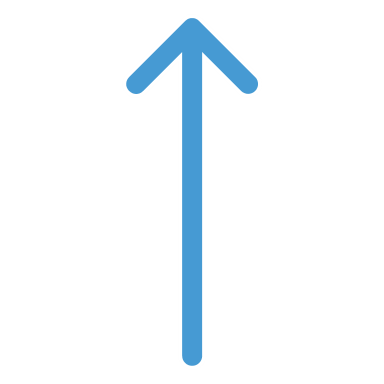 TUINKAMER
1. Logistiek laden en tool voor ondernemers
KLOOSTERKAMER 1
5. Fysieke en digitale veiligheid van laadinfrastructuur
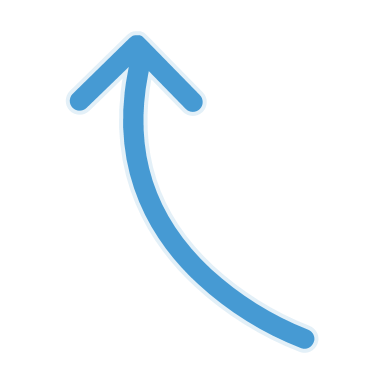 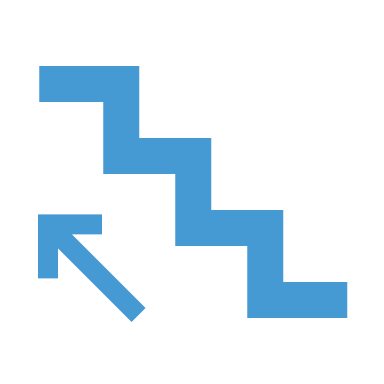 ATELIER (1e verdieping)
3. Gebruiker van de toekomst
KLOOSTERKAMER 2
2. Betrouwbare en toegankelijke prijsinformatie
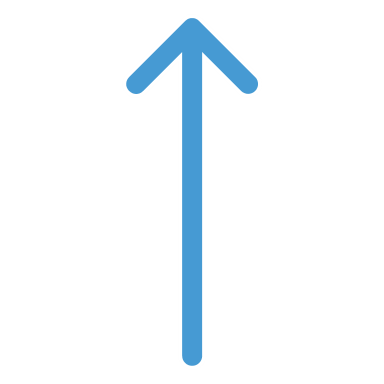 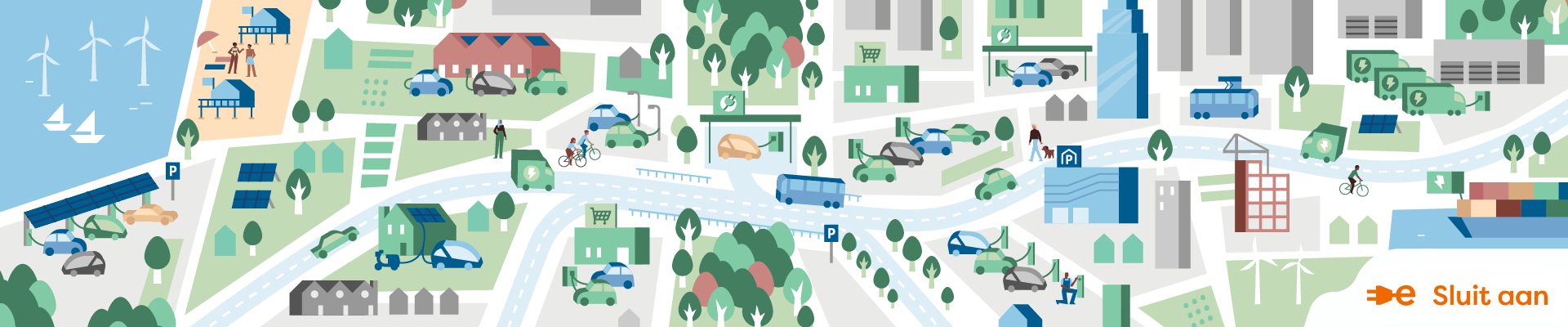 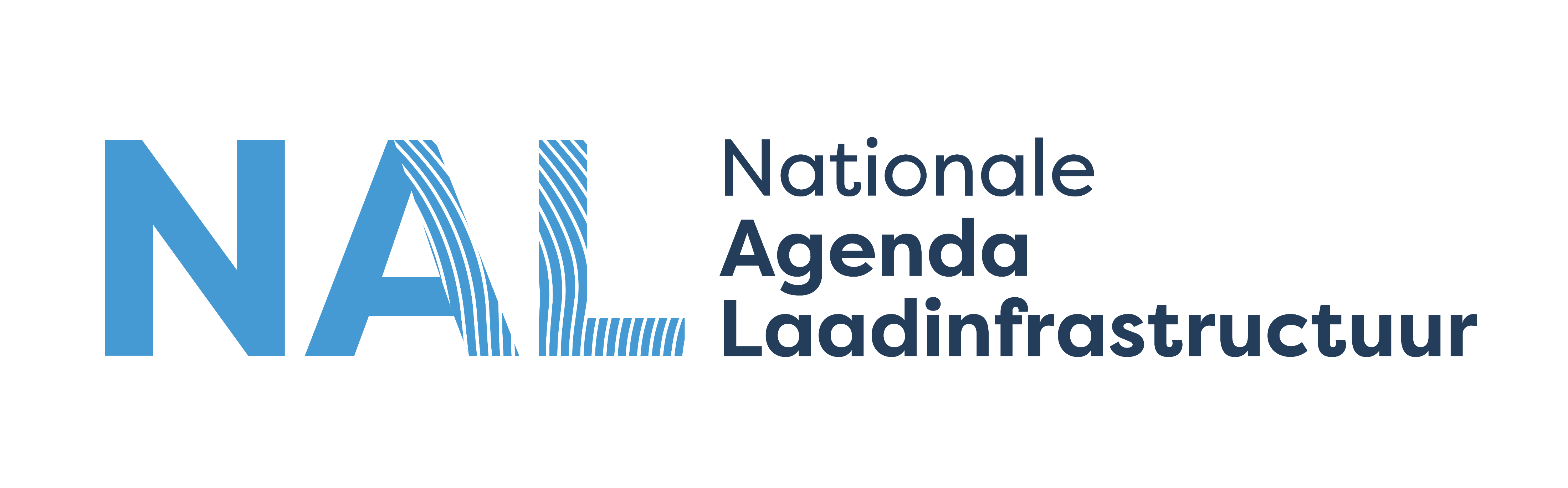 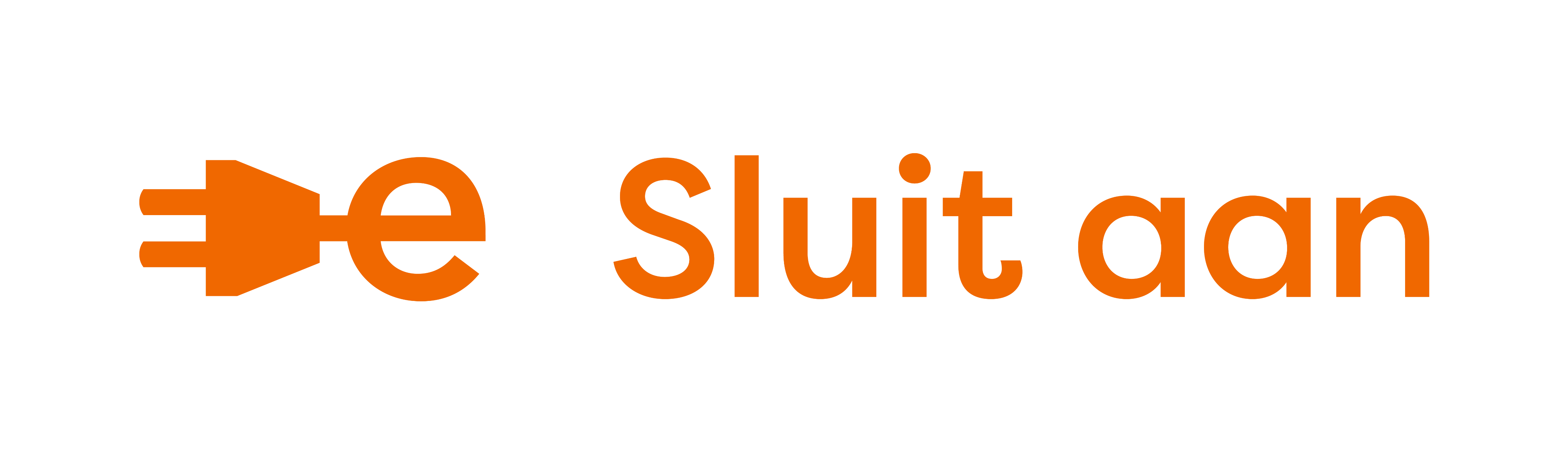